УЧРЕЖДЕНИЕ ОБРАЗОВАНИЯ «БЕЛОРУССКИЙ ГОСУДАРСТВЕННЫЙ ТЕХНОЛОГИЧЕСКИЙ УНИВЕРСИТЕТ»
ИНЖЕНЕРНО-ЭКОНОМИЧЕСКИЙ ФАКУЛЬТЕТ
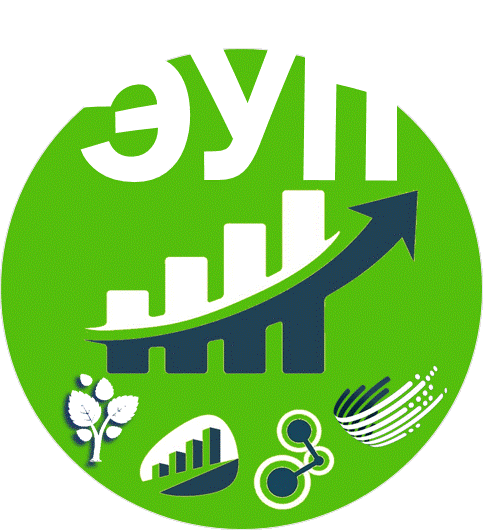 КАФЕДРА
ЭКОНОМИКИ
И УПРАВЛЕНИЯ
НА ПРЕДПРИЯТИЯХ
КАФЕДРА ОСУЩЕСТВЛЯЕТ ПОДГОТОВКУ ПО СПЕЦИАЛЬНОСТИ «ЭКОНОМИКА И УПРАВЛЕНИЕ» ПО СЛЕДУЮЩИМ ПРОФИЛИЗАЦИЯМ:
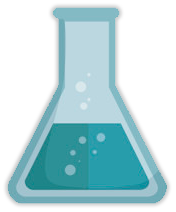 «Экономика и управление в химической промышленности»;
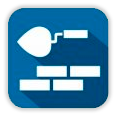 «Экономика и управление в промышленности строительных материалов»;
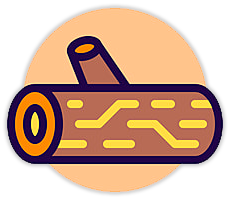 «Экономика и управление в лесном комплексе».
ПРОФЕССИОНАЛЬНЫЕ  КОМПЕТЕНЦИИ ВЫПУСКНИКОВ:
Оперативное, тактическое и стратегическое планирование и управление деятельностью организации;
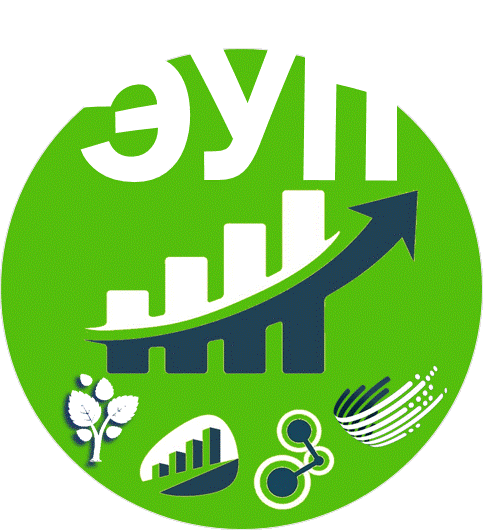 Оценка, анализ текущей деятельности организации и разработка стратегии ее развития с использованием современных информационных технологий;
Разработка технико-экономических обоснований и бизнес-планов инвестиционных проектов;
Бизнес-анализ и управление проектами;
Ведение отчетности в организации;
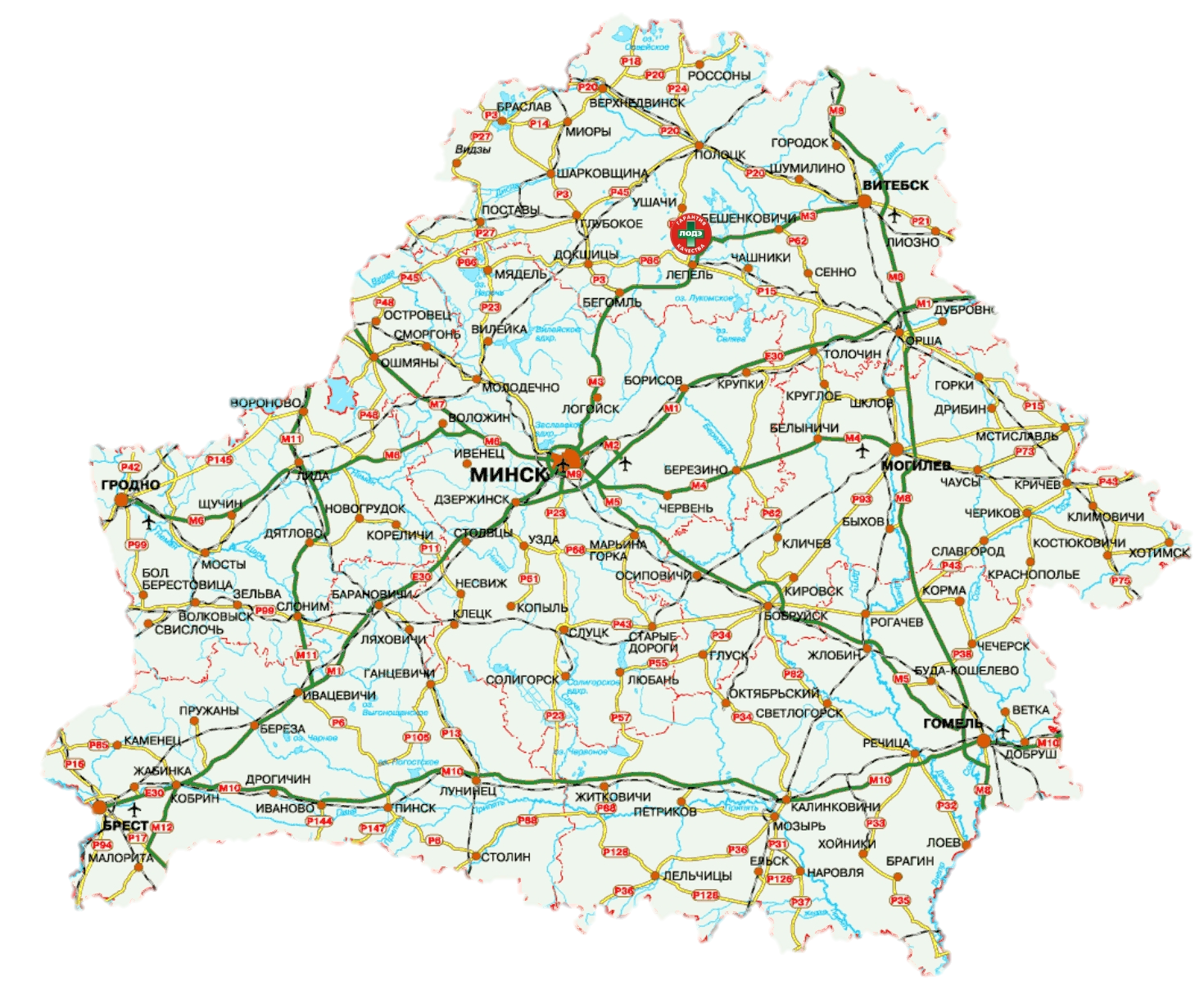 По всем специализациям студенты проходят технологическую, организационно-экономическую и преддипломную практики на передовых предприятиях соответствующих 
отраслей народного хозяйства. 
Базой для прохождения 
практики служат более 300 предприятий по всей стране.
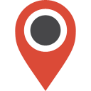 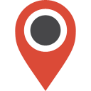 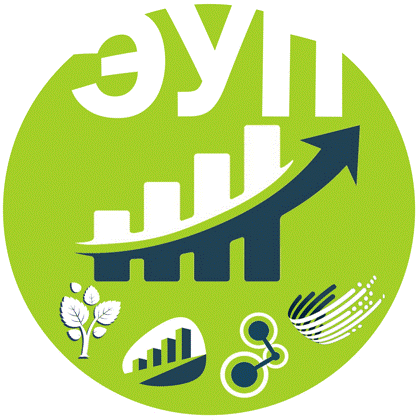 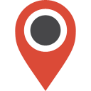 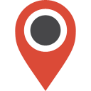 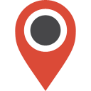 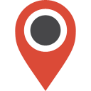 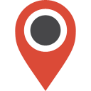 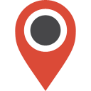 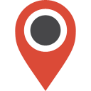 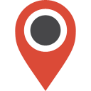 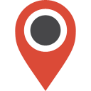 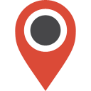 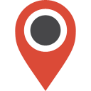 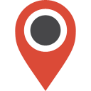 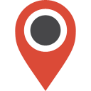 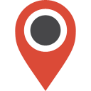 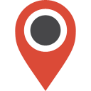 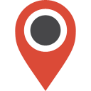 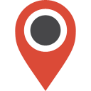 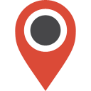 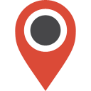 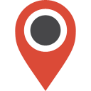 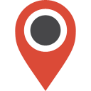 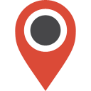 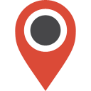 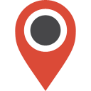 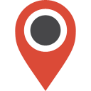 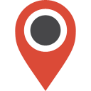 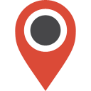 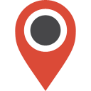 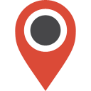 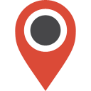 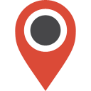 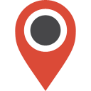 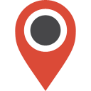 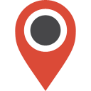 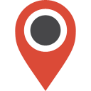 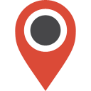 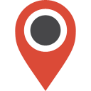 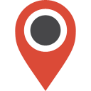 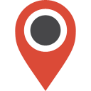 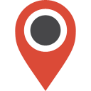 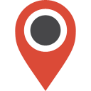 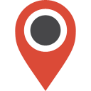 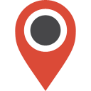 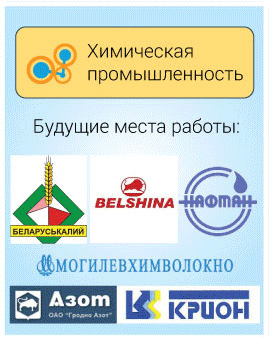 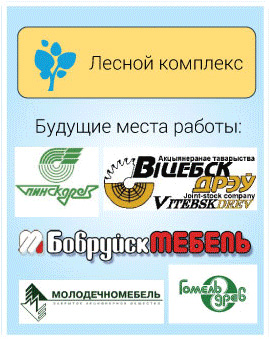 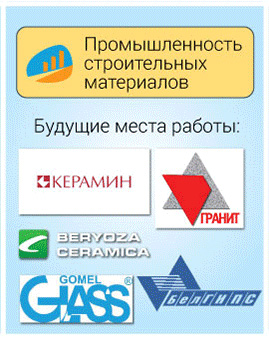 Выпускники специальности могут работать на предприятиях и в компаниях различных форм собственности, а также в финансовых учреждениях (банках, финансовых и лизинговых компаниях), 
IT-компаниях, консалтинговых компаниях, учреждениях образования, органах государственного управления, научно-исследовательских организациях и т. д.
Выпускники кафедры
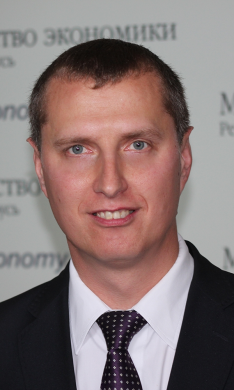 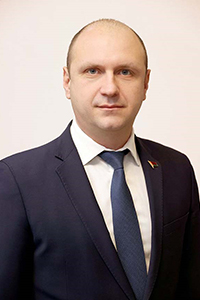 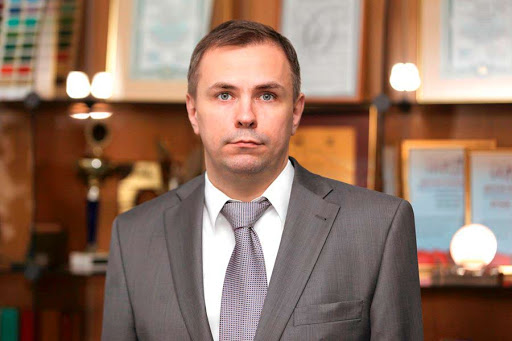 Краевский Антон МихайловичЗаместитель управляющего делами Президента Республики Беларусь., 
2021 г. – н/время
Крутой Дмитрий Николаевич
Чрезвычайный и Полномочный Посол Республики Беларусь в Российской Федерации, 
2022 г. – н/время
Сойко Андрей Васильевич
Заместитель председателя концерна «Белнефтехим», 
2023 г. – н/время
Выпускники кафедры
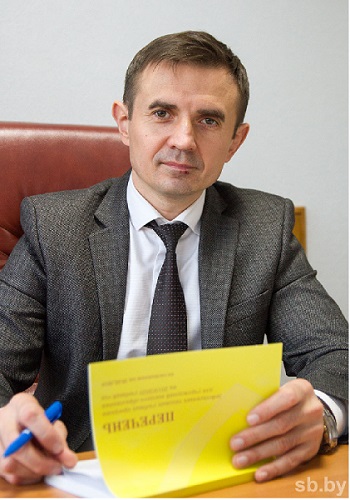 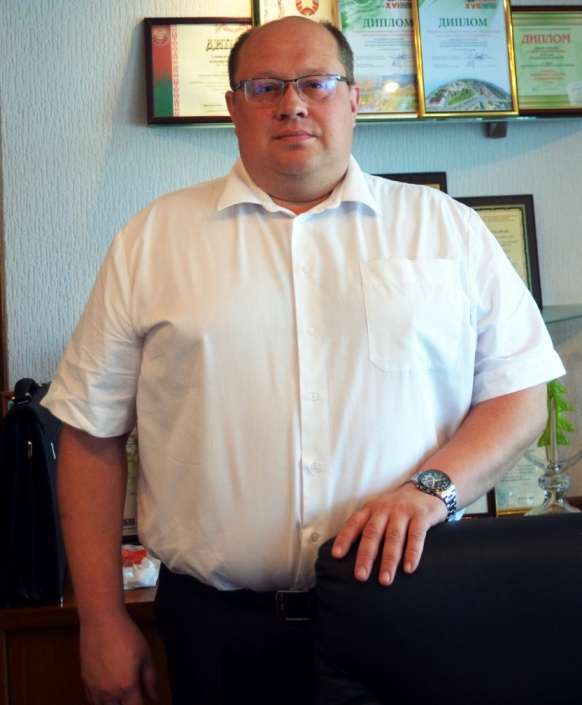 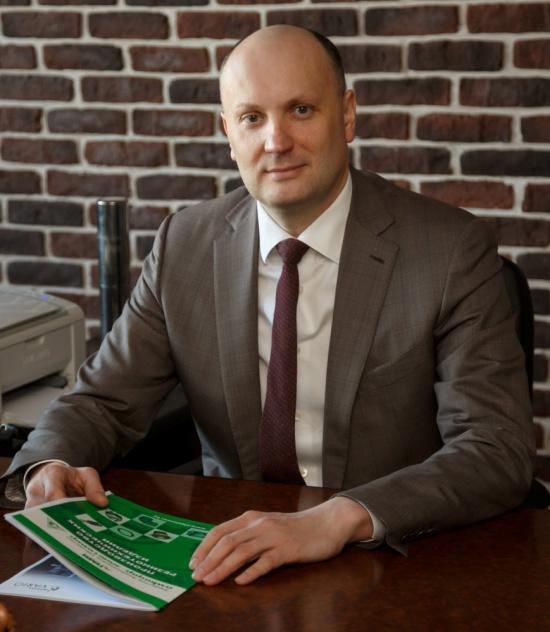 Касперович Сергей 
Антонович
Ректор УО «Брестский технический университет», 
2023 г. – н/время
Барцевич Виталий Анатольевич
Директор ЗАО «Амкодор-Эластомер», 
2015 г. – н/время
Маркушевский Владимир Владимирович
Директор ЗАО «Пинскдрев-Бобруйск»,  
2020 г. – н/время
Выпускники кафедры
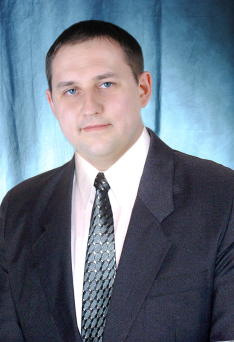 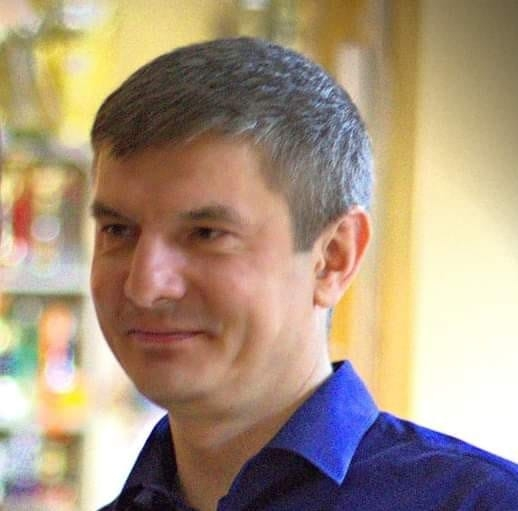 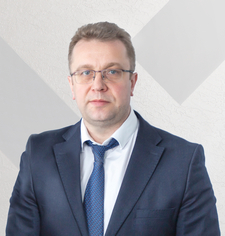 Гомелев Александр Николаевич
Заместитель начальника управления перспективного развития концерна «Белнефтехим», 
2017 г. – н/время
Бердович Юрий Александрович
Заместитель генерального директора по экономическим вопросам ОАО «Светлогорский ЦКК», 
2015 г. – н/время
Икан Илья Валерьевич 
Генеральный директор 
ОАО «Полоцк­-Стекловолокно», 
2023 г. – н/время
Выпускники кафедры
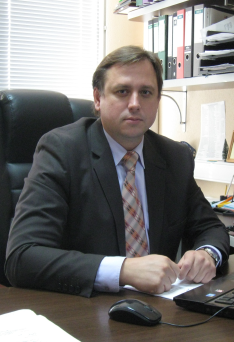 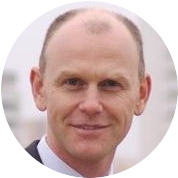 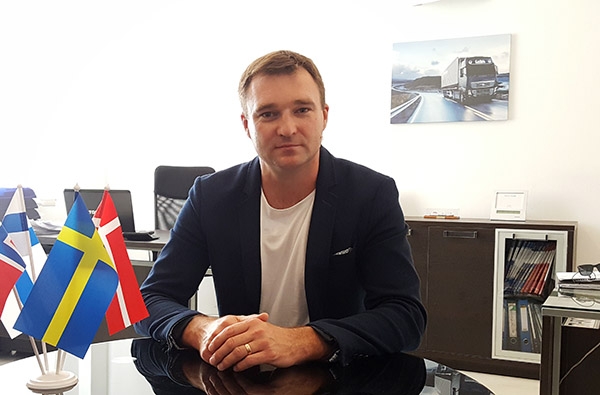 Киреенко Андрей Владимирович
Директор, главный редактор, владелец журнала «Продукт.BY», 
2006 г. – н/время
Бондарев Дмитрий Владимирович
Директор ОАО «Завод Промбурвод», 
2018 г. – н/время
Стрелков Сергей Юрьевич
Директор ОАО «Гулбис», 
2005 г. – н/время
Научные проекты и разработки
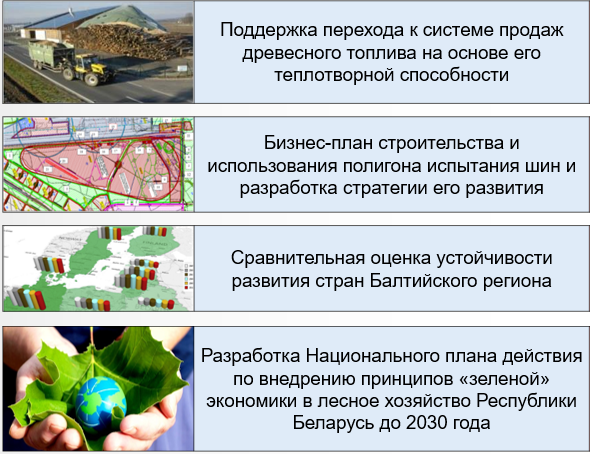 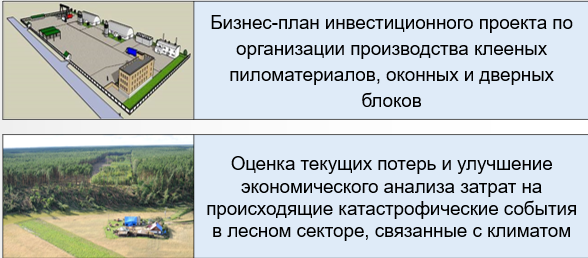 Международные семинары
«Оценка текущих потерь и улучшение экономического анализа затрат на происходящие в настоящее время катастрофические события в лесном секторе, связанные с климатом, основанные на международном опыте»,  Минск
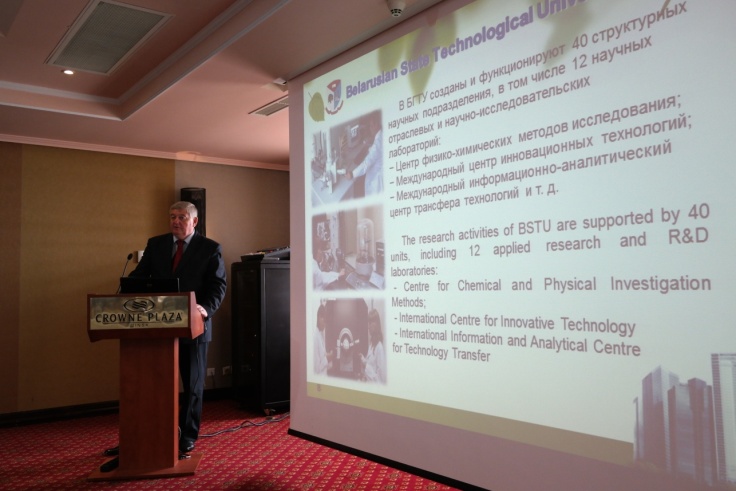 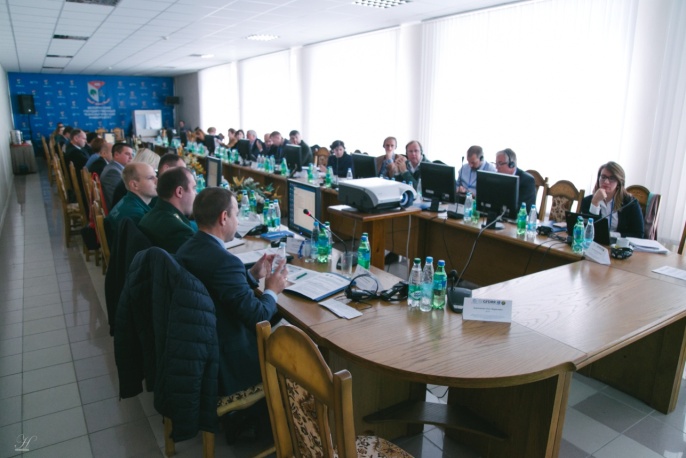 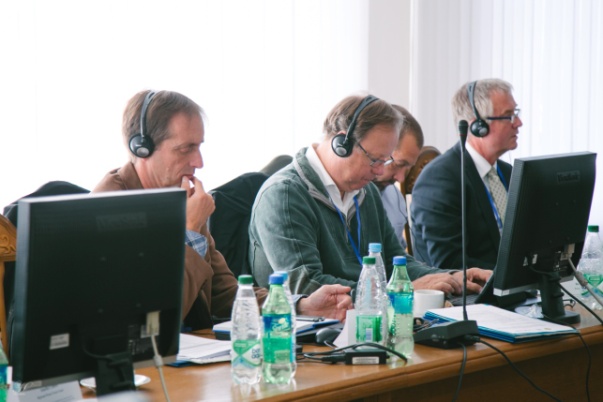 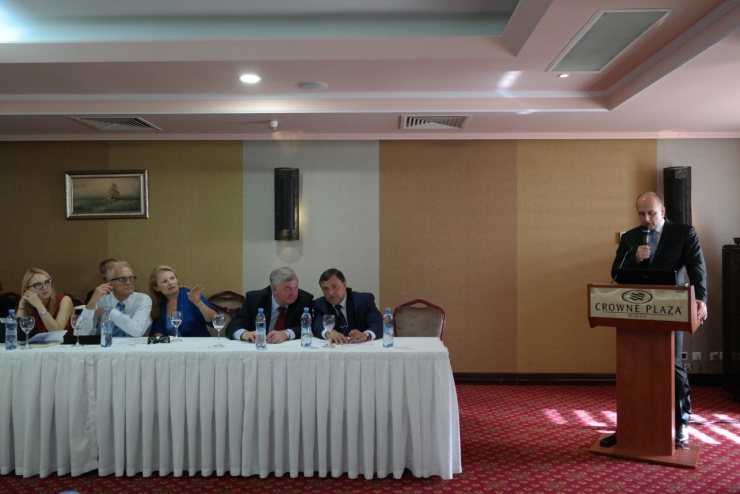 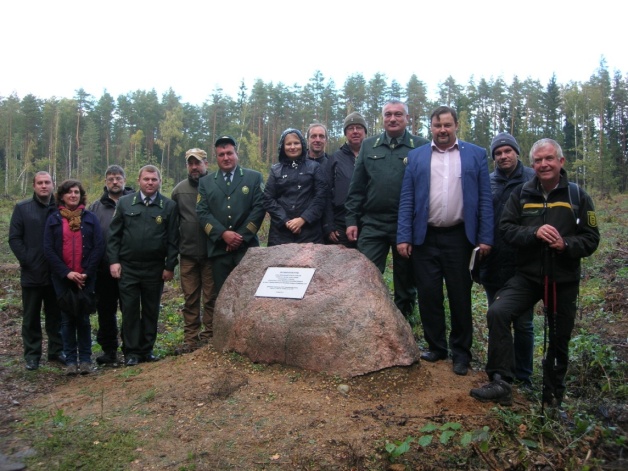 «Ценообразование на древесную биомассу на основе ее теплотворной способности», Минск
Летние академии
«Сохранение всемирного наследия в Беларуси. Проблемы сохранения старовозрастных лесов», Национальный парк «Беловежская пуща» Республики Беларусь
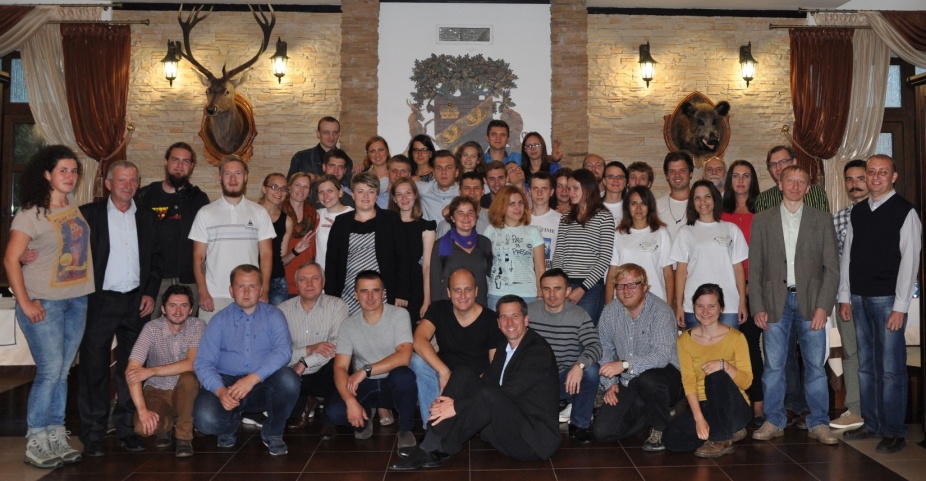 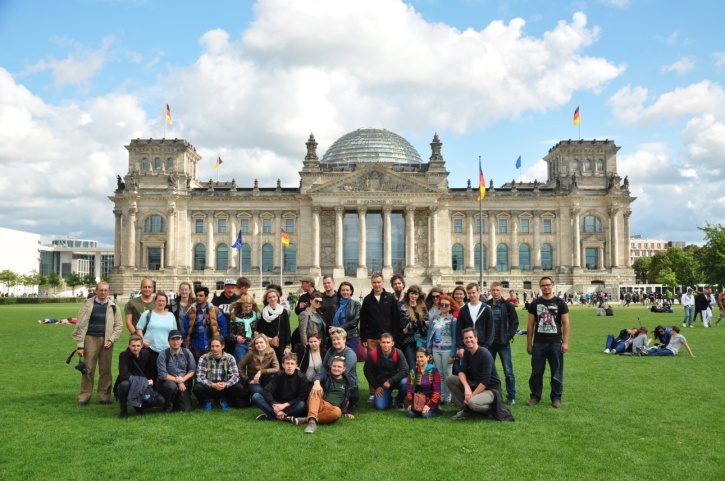 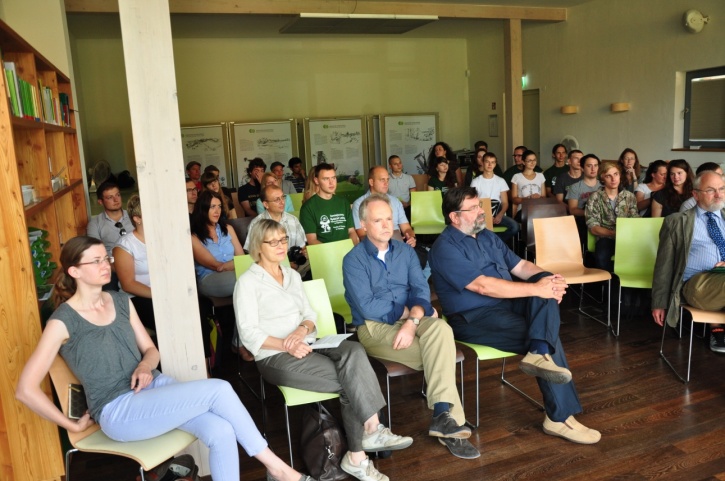 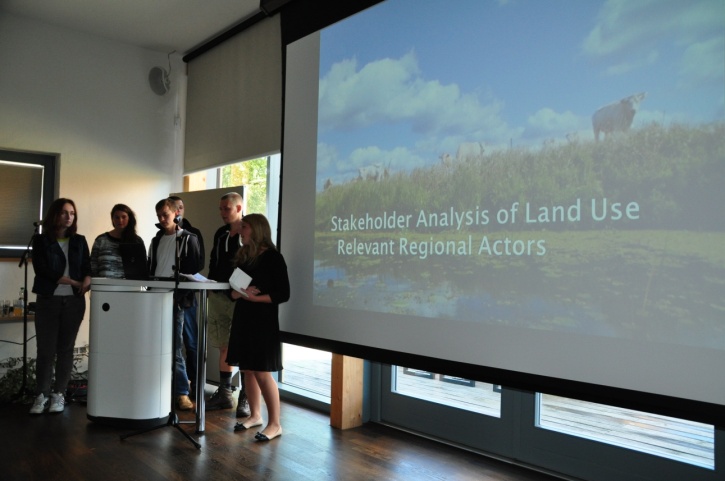 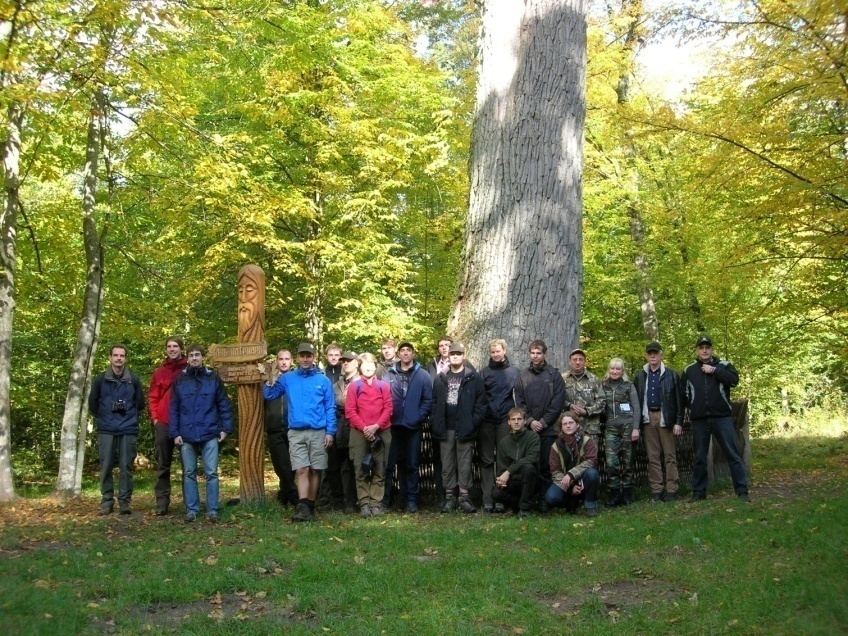 «Вернуться к дикой природе? Восстановление естественной природной среды в прибрежных лесных экосистемах», Национальный парк «Нижняя долина Одера» Федеративной Республики Германия
Визит делегации сотрудников и студентов Технического университета Дрездена, Федеративная Республика Германия, на предприятия лесного комплекса Республики Беларусь
Международное сотрудничество
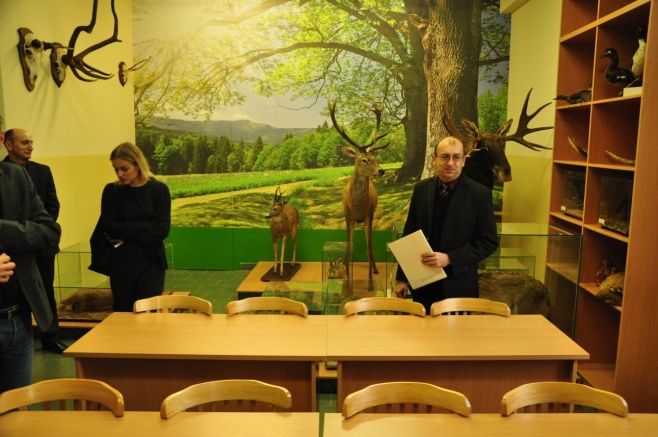 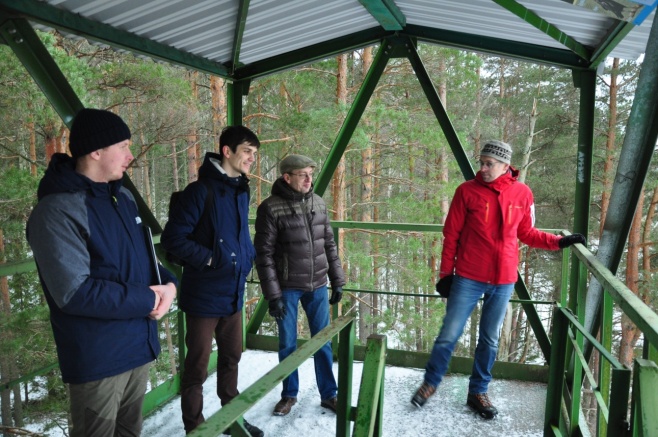 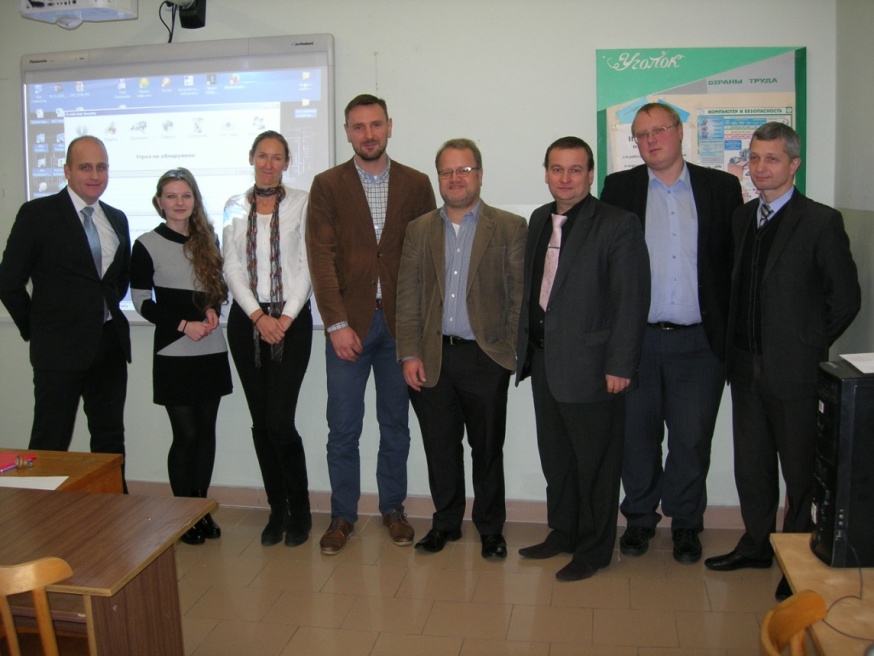 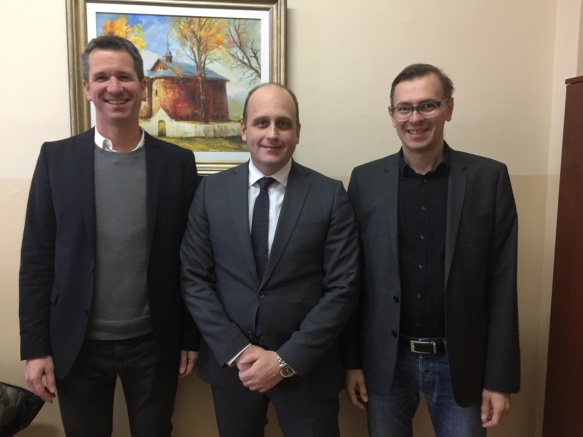 Визит преподавателей Университета устойчивого развития  г.  Эберсвальде, Федеративная Республика Германия,  Dr. Christoph Nowicki и Prof. Martin Welp,  Минск
Визит преподавателей Бизнес-школы Кедж г. Марсель, Французская Республика, Prof. Frank Figge и  Dr. Andre Trope, Минск
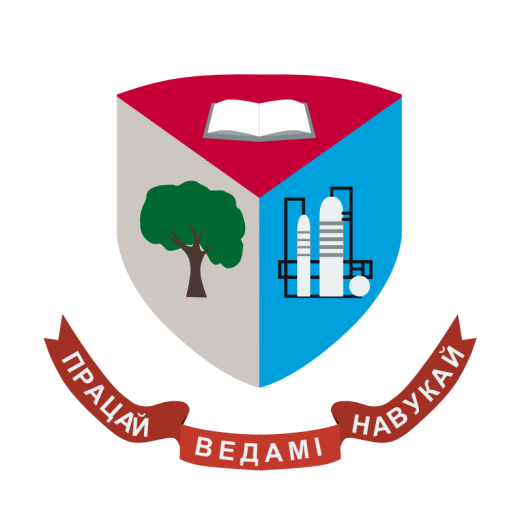 Партнеры
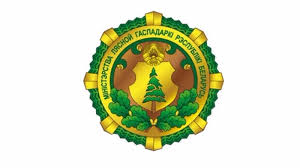 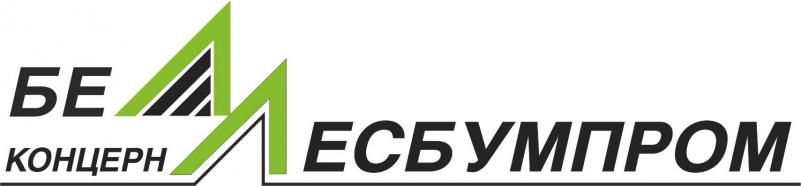 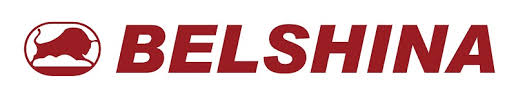 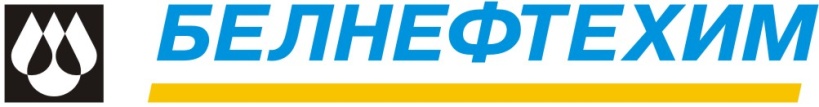 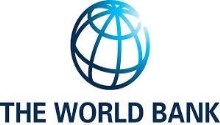 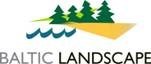 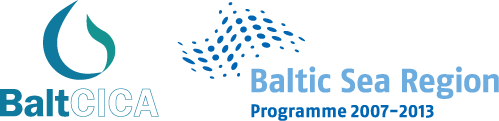 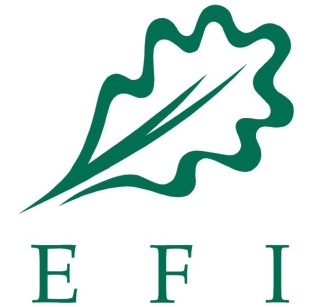 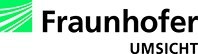 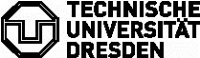 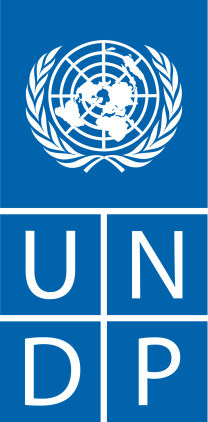 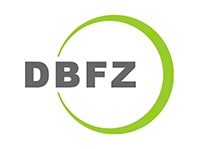 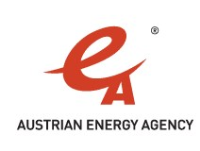 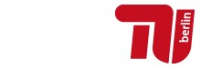 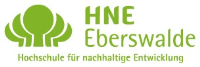 Магистратура и аспирантура
ВСТУПИТЕЛЬНЫЕ ИСПЫТАНИЯ:
Математика
Иностранный язык
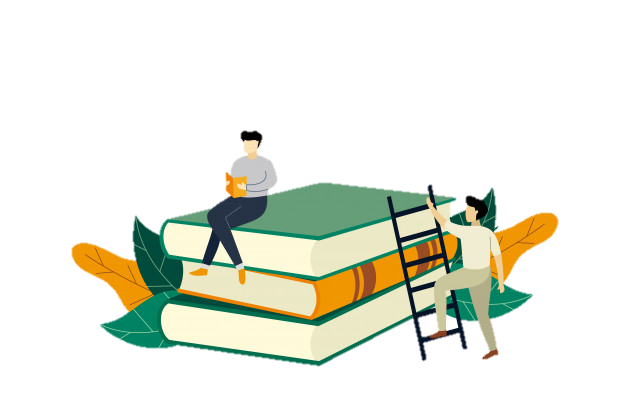 Белорусский (русский) язык
ФОРМЫ ОБУЧЕНИЯ: ДНЕВНАЯ (4 ГОДА) 
ЗАОЧНАЯ (5 ЛЕТ)
КВАЛИФИКАЦИЯ:
ЭКОНОМИСТ.
МЕНЕДЖЕР
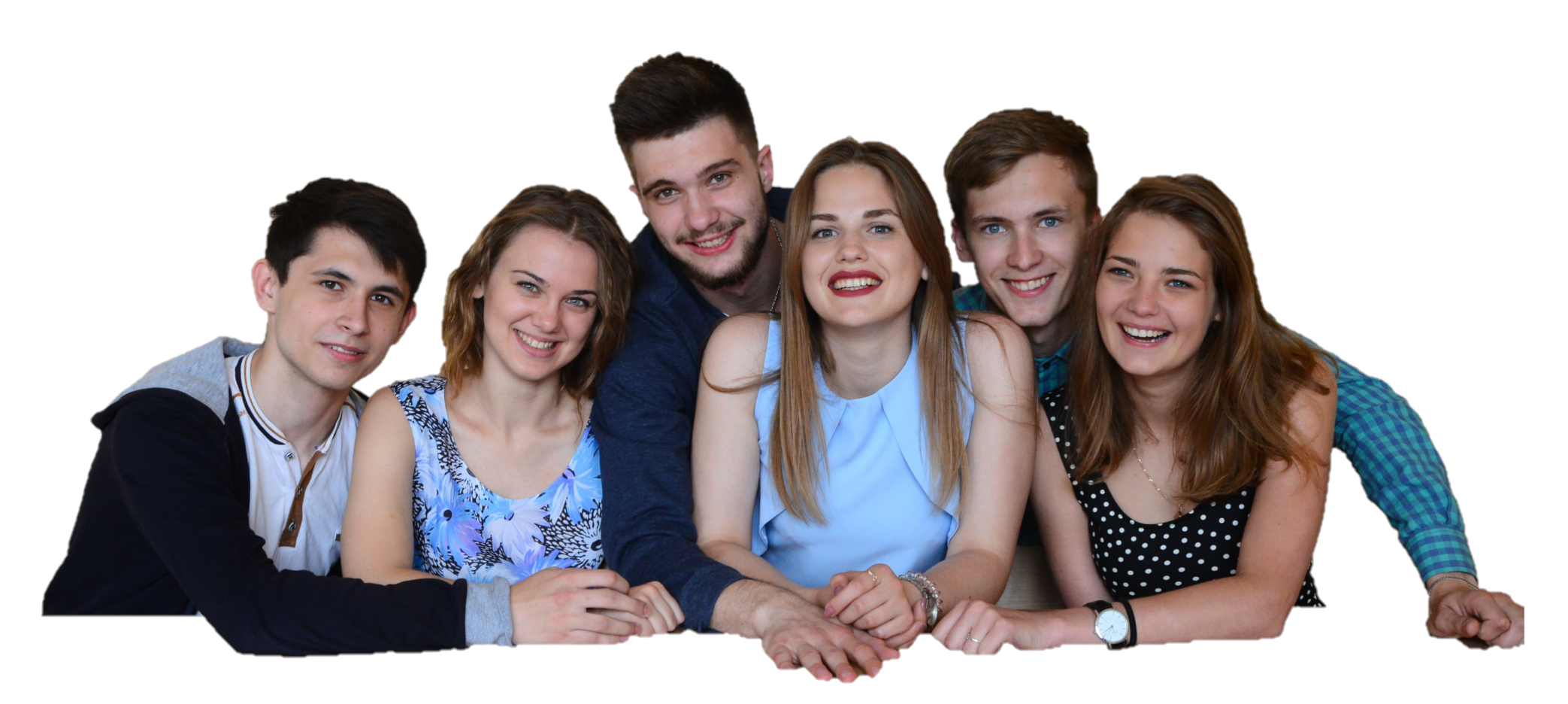 Доступное качественное образование

Увлекательная учеба прикладной направленности

Гарантии трудоустройства

Разносторонний досуг

Общежитие ВСЕМ(!) иногородним первокурсникам
КОНТАКТНАЯ ИНФОРМАЦИЯ
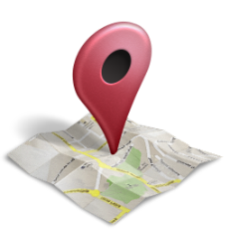 БГТУ, ул. Свердлова 13а, каб. 452 (корпус 4), 
г. Минск, 220050


тел.:  8 (017) 282 45 37
     факс.: 8 (017) 393 62 17


E-mail: eiup@belstu.by
VK: vk.com/eiup_bstu
Instagram: eup.bstu
Cайт университета:
www.belstu.by
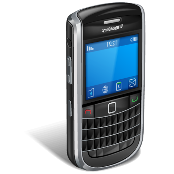 Заведующий кафедрой
экономики и управления на предприятиях: к.э.н., доцент
Ледницкий 
Андрей Викентьевич
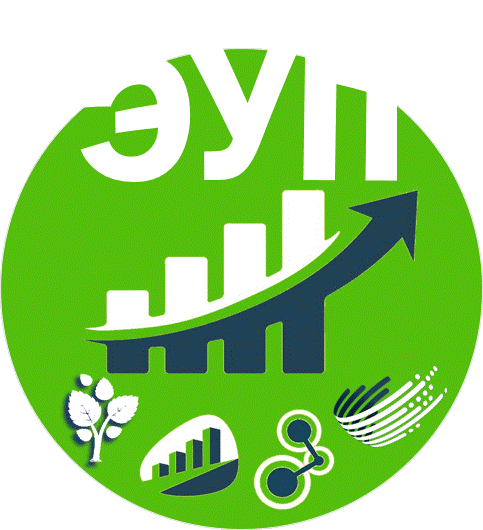 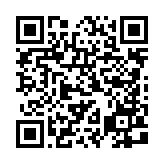 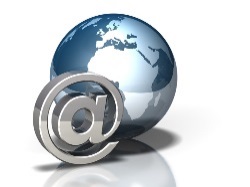 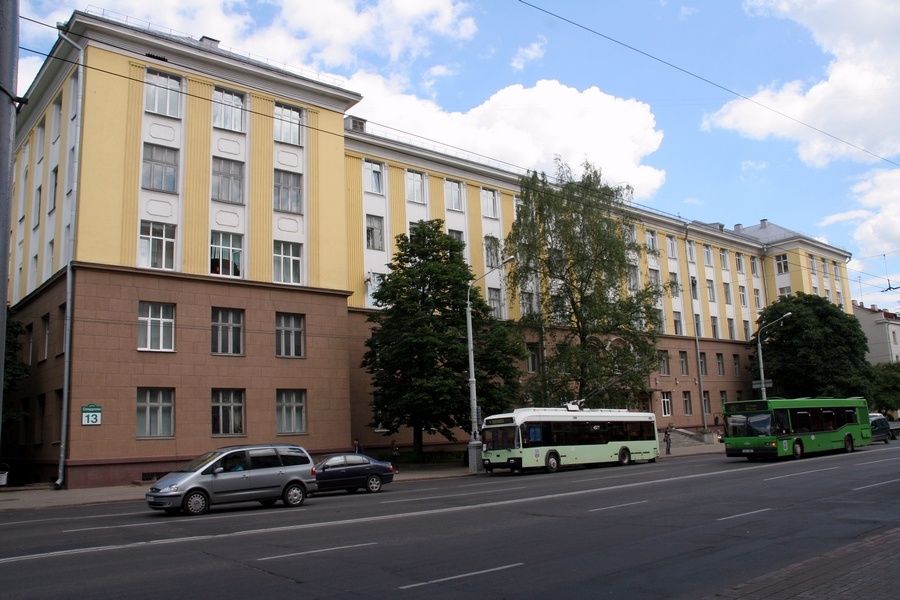 ЖЕЛАЕМ УСПЕШНОГО ПОСТУПЛЕНИЯ!
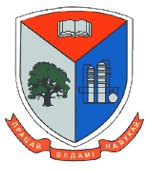 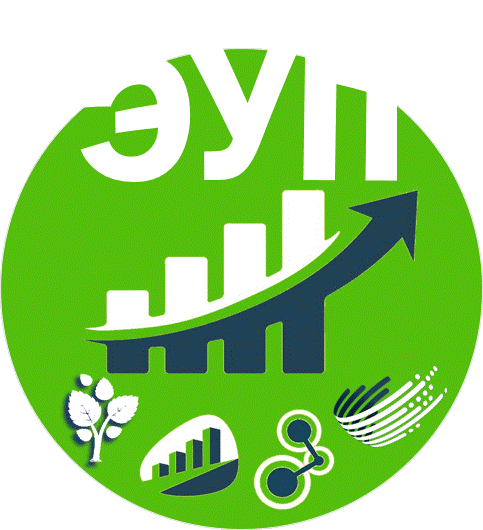 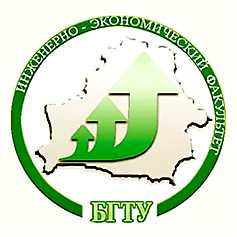